TornadoAuthor: Betsy Byars
Book Celebration
By Connor Liam Donaldson
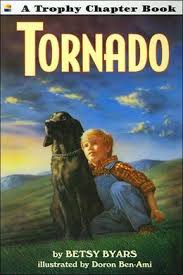 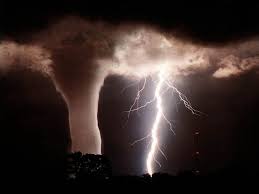 Characters
Pete
Tornado the dog
His parents
Beth
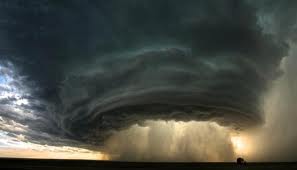 Setting
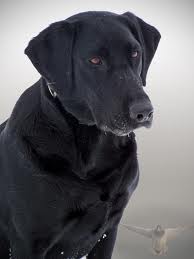 In a storm seller during a tornado
A farm house
PlotBeginning
In the beginning there is a family stuck in a tornado
They find a dog and they named him Tornado
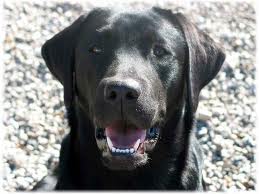 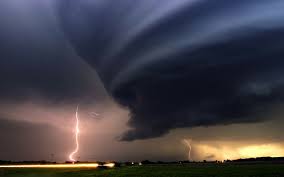 PlotMiddle
They keep the dog
Tornado causes trouble
Plot End
In the end they go to the store and they left the dog in the trunk .
The owner found the dog .
They  got in an argument the owner kept the dog
When he got home he cried for along time
In the farm he heard a noise. It was tornado!
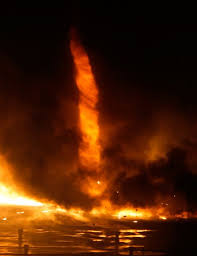 Author’s Message
You can keep anything as long as you know you are it’s owner.
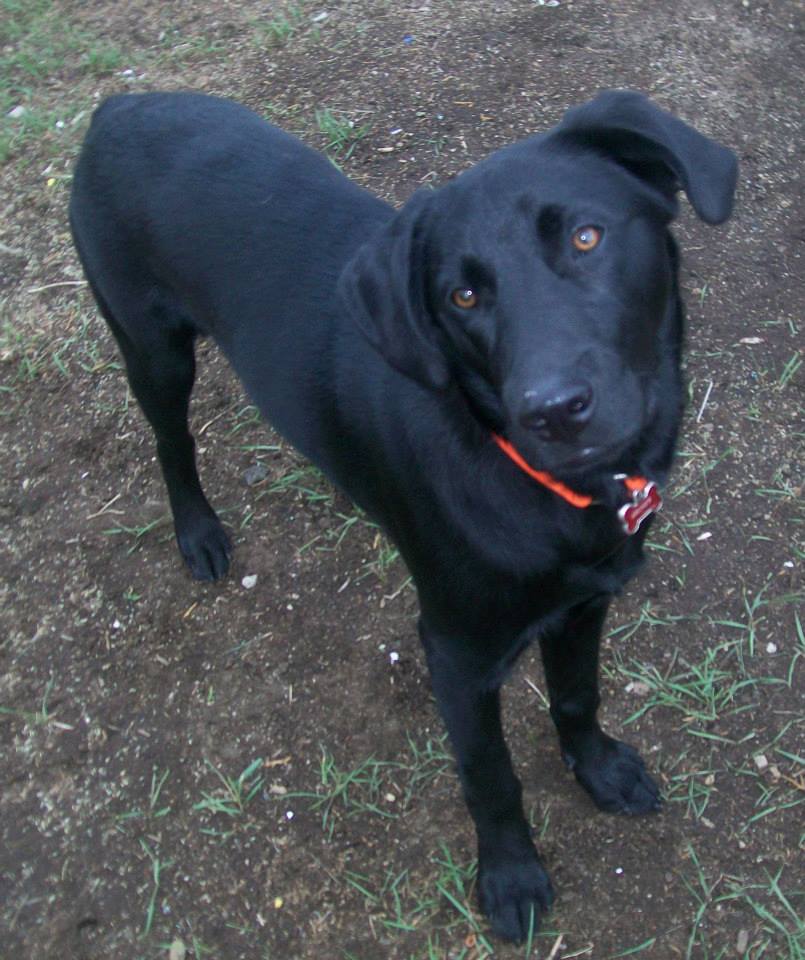 Favorite quote from the book
Tornado is back!
It is on page 47
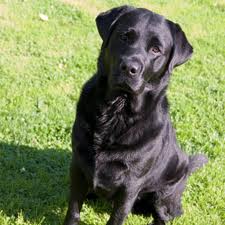